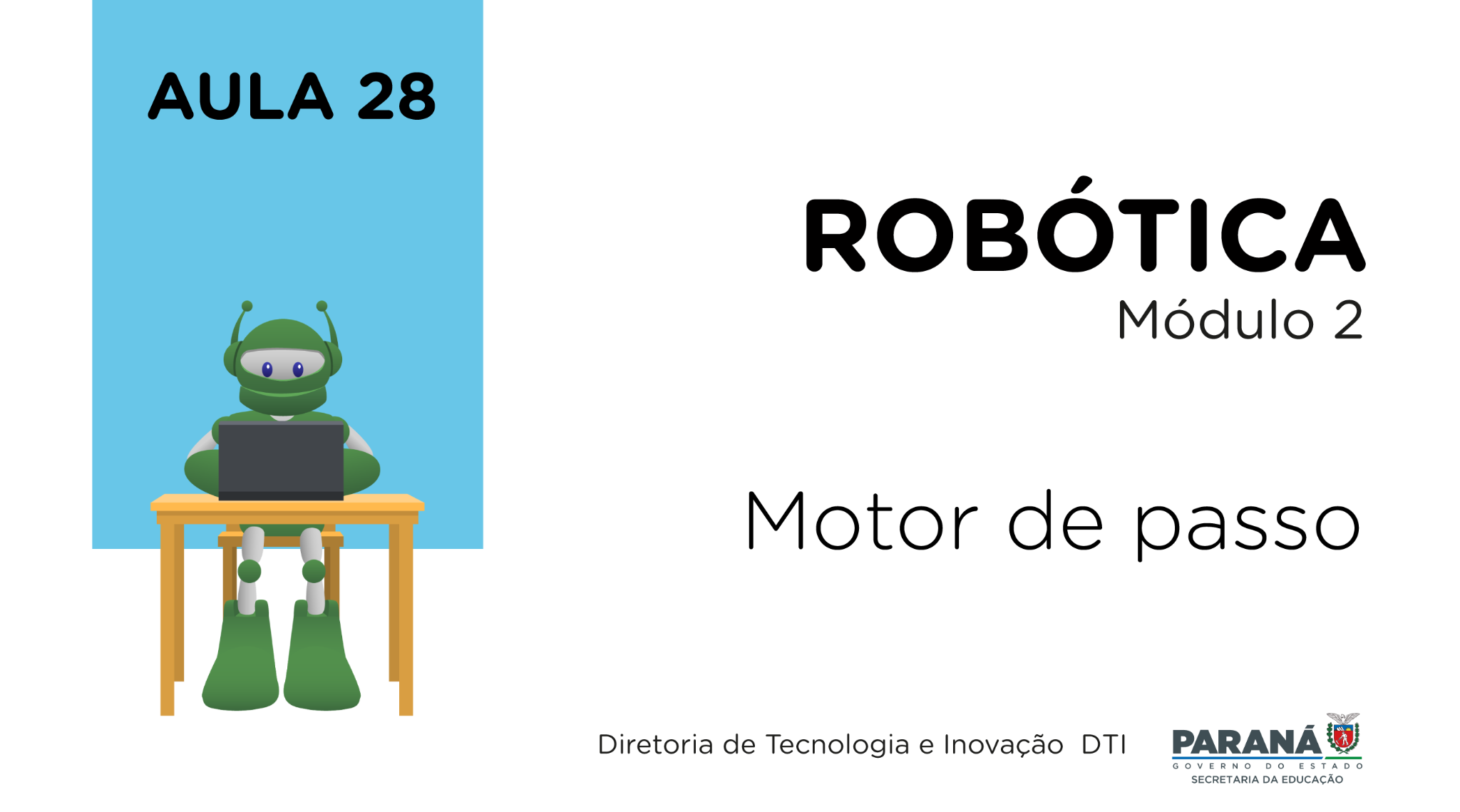 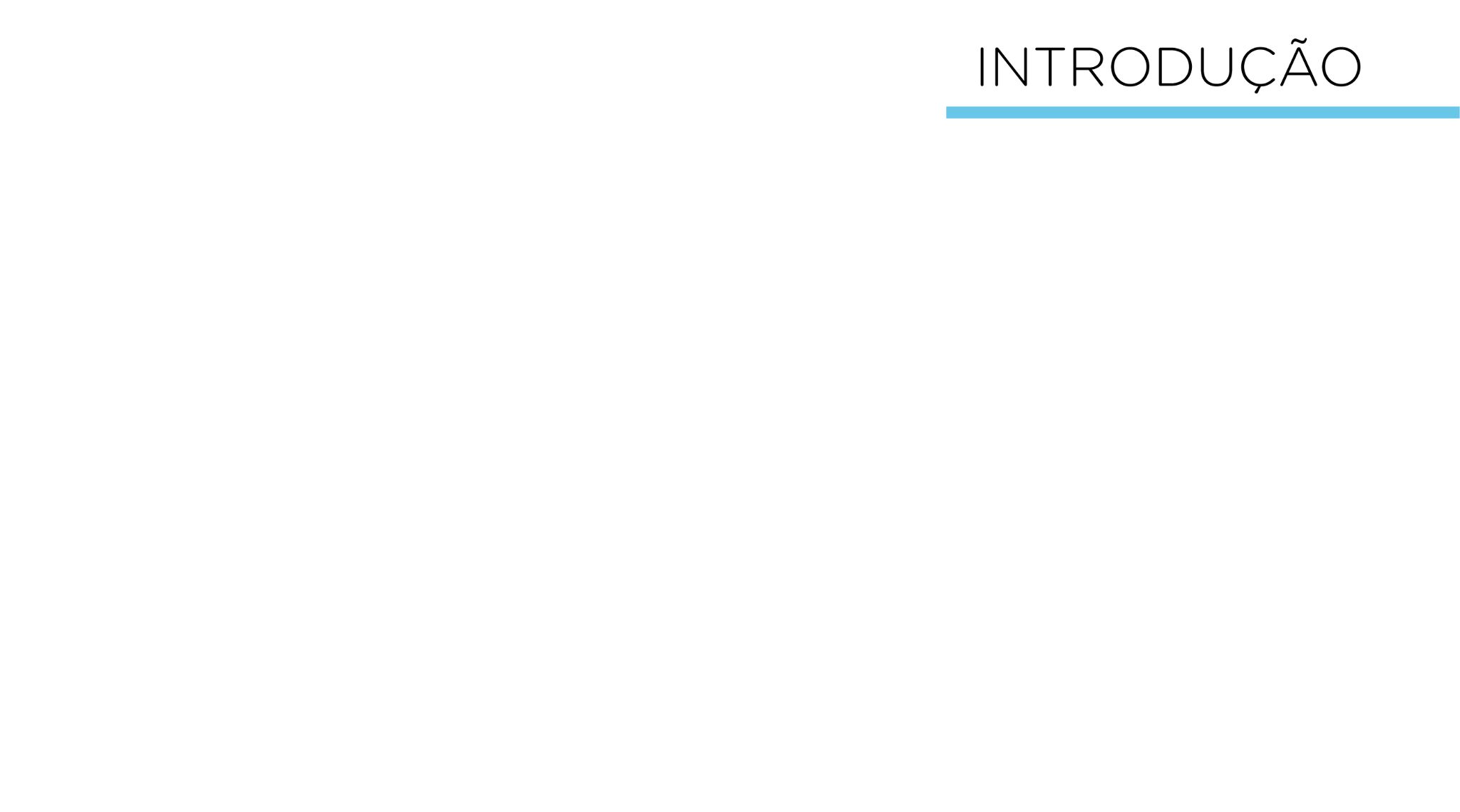 Nesta aula, você aprenderá o que é um Motor de Passo e compreenderá a diferença de motores e irá programar e controlar o modelo de Motor de Passo (28BYJ-48).
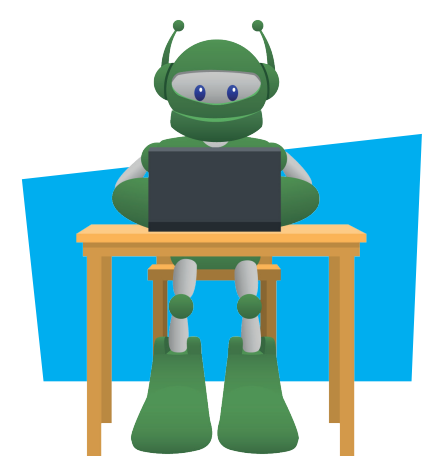 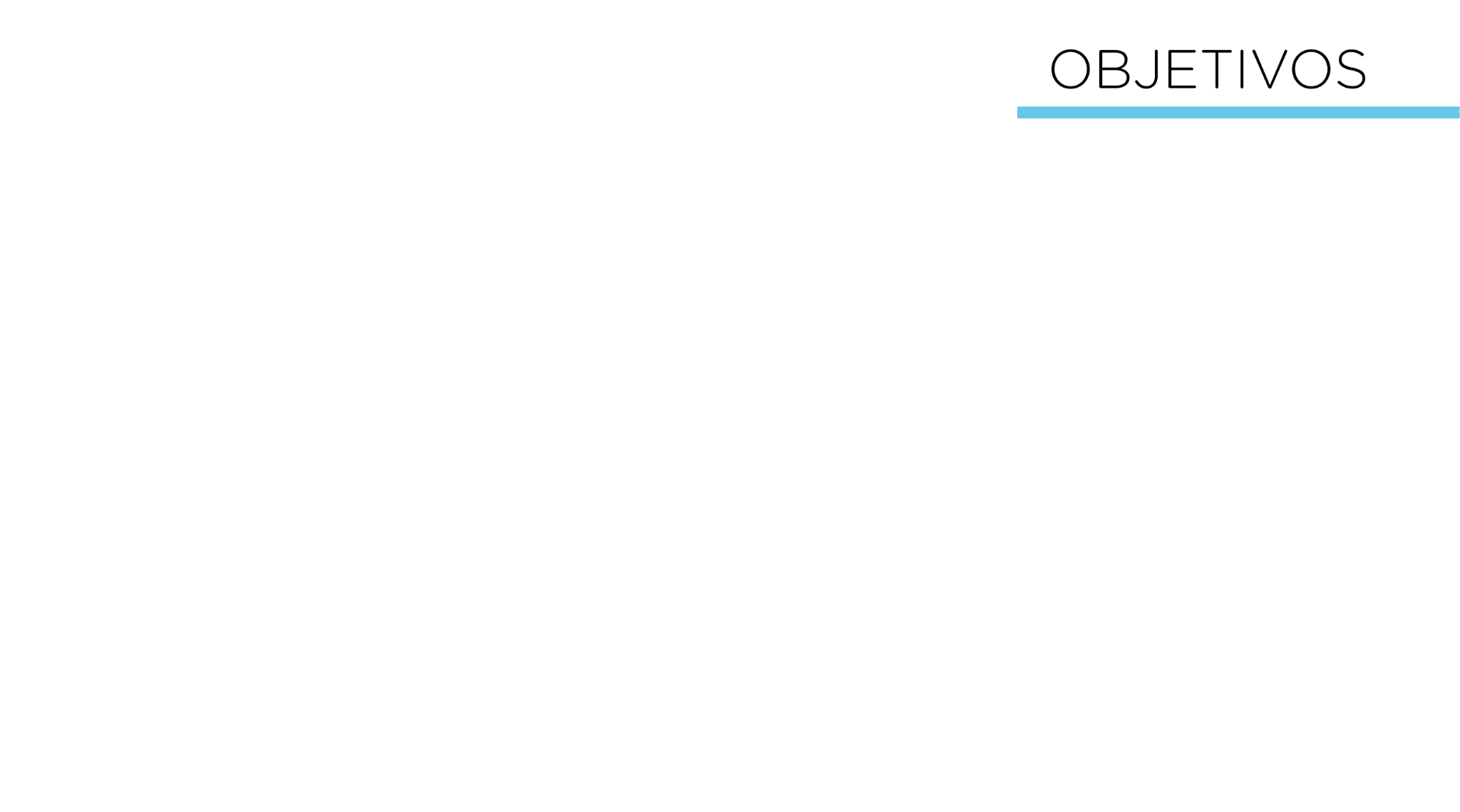 Entender o que é um Motor de Passo e as diferenças de motores convencionais;
Conhecer o modelo de Motor de Passo (28BYJ-48) juntamente com seu driver (ULN 2003), presente no kit de robótica e suas aplicações;
Programar e controlar o Motor de Passo.
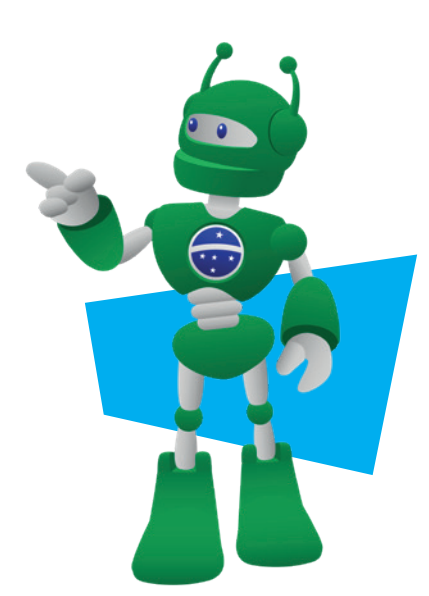 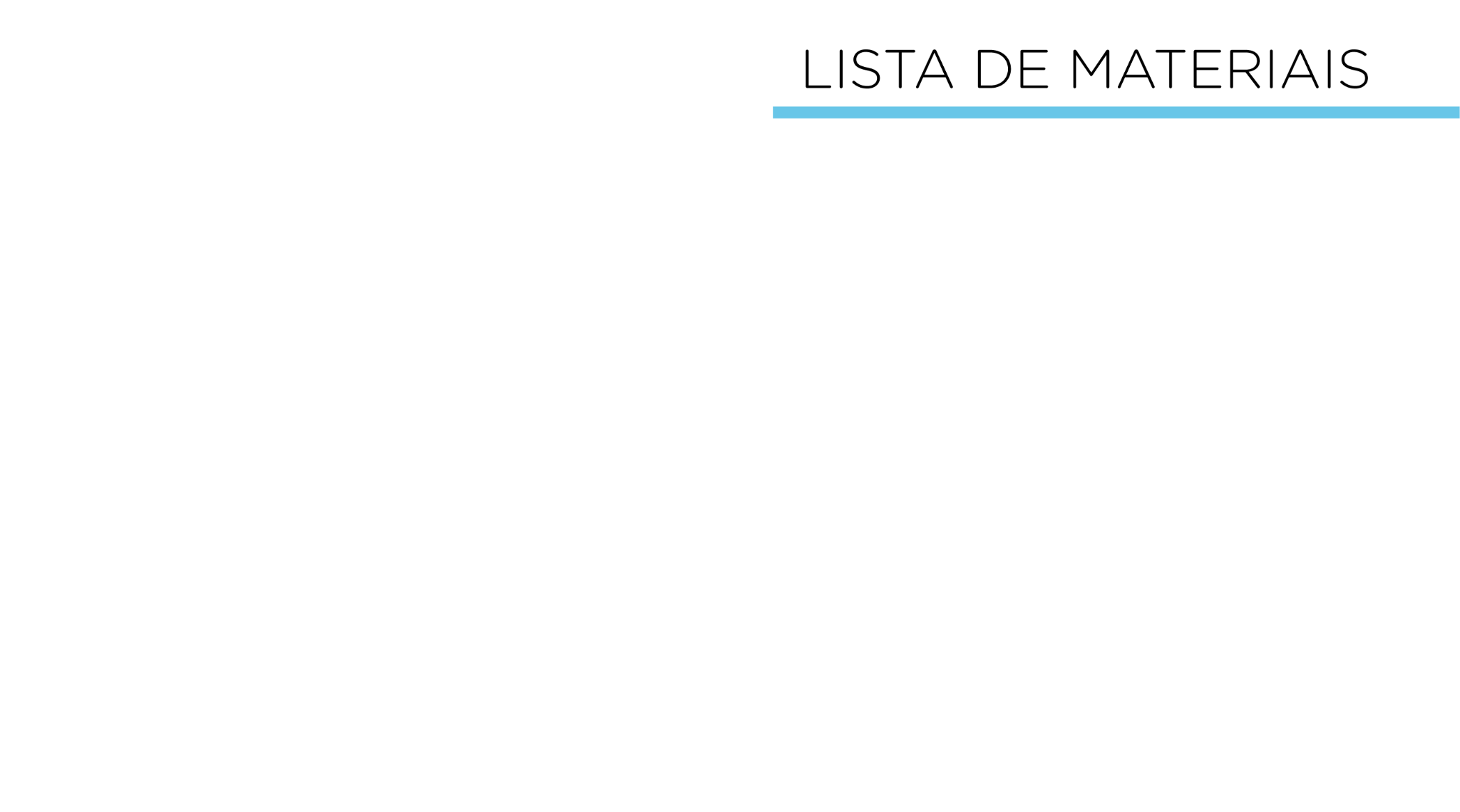 01 Placa Arduino Uno R3; 
06 Jumpers Macho-Macho; 
06 Jumpers Fêmea-Fêmea;
01 Motor de Passo 28BYJ-48 + driver ULN 2003;
Notebook; 
Software Arduino IDE.
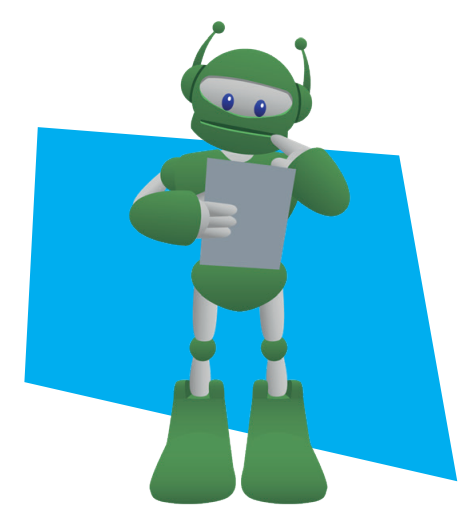 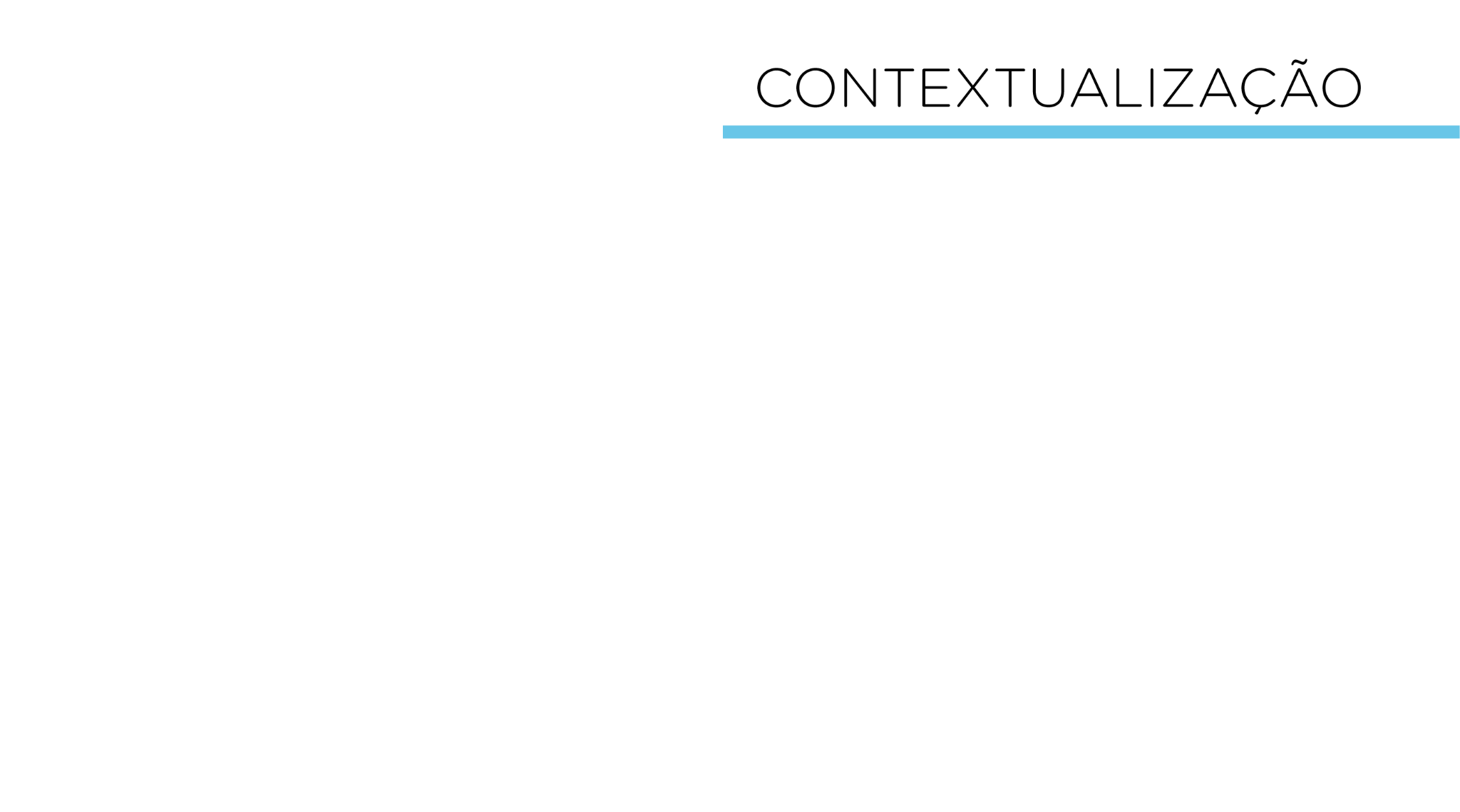 Figura 1 – Motor de Passo 28BYJ-48 e Drive ULN2003
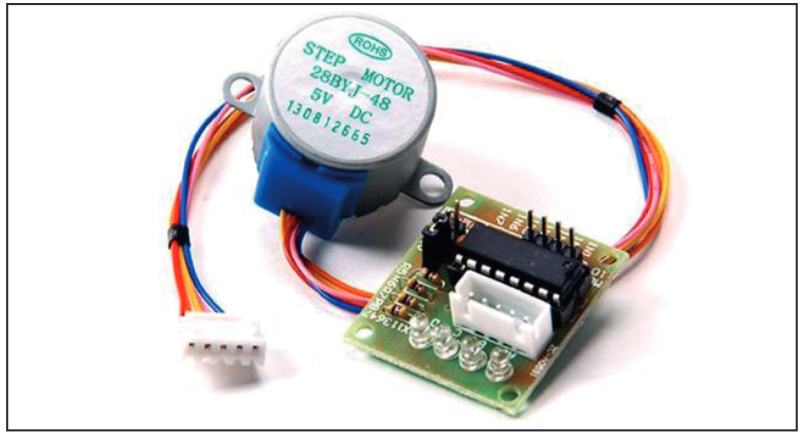 Um Motor de Passo é um dispositivo eletromecânico que converte pulsos elétricos em movimentos mecânicos de forma discreta, foi inventado pelo engenheiro Francês Marius Lavet, em 1936.
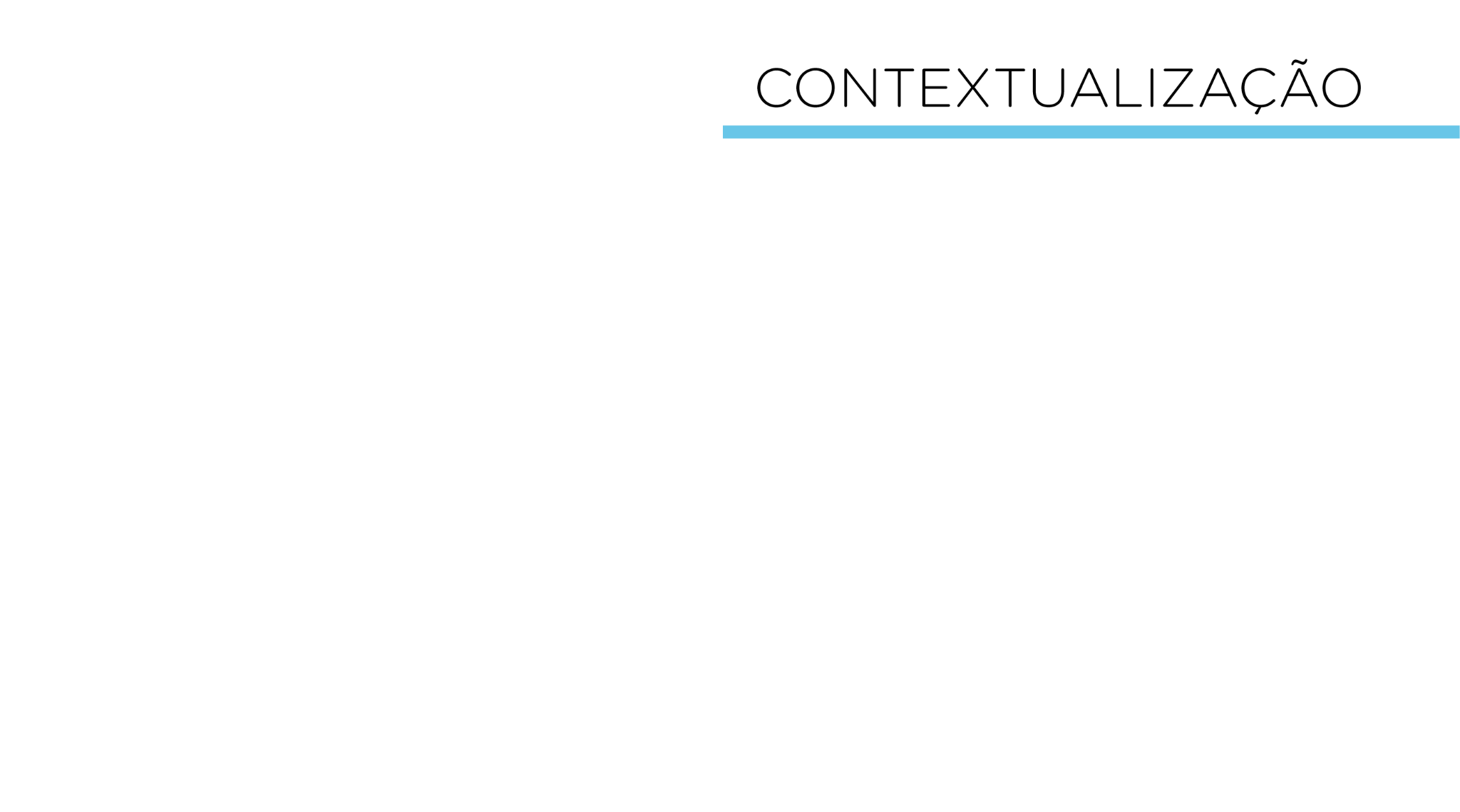 Figura 2 – Motor de Passo e sua estrutura
O Motor de Passo funciona da seguinte forma: os campos magnéticos são ativados e desativados eletronicamente. Eles possuem um número fixo de pólos magnéticos e isso que determina o número de passos do motor, os mais comuns podem ter uma variação de 3 a 72 passos para completar a volta de 360º graus.
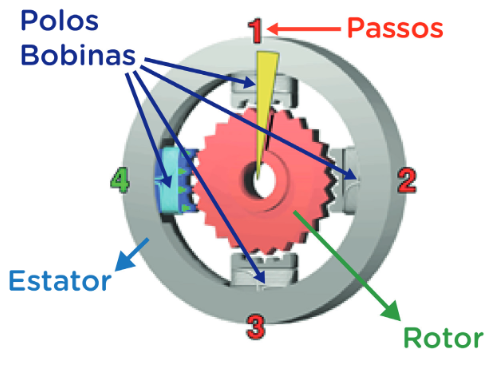 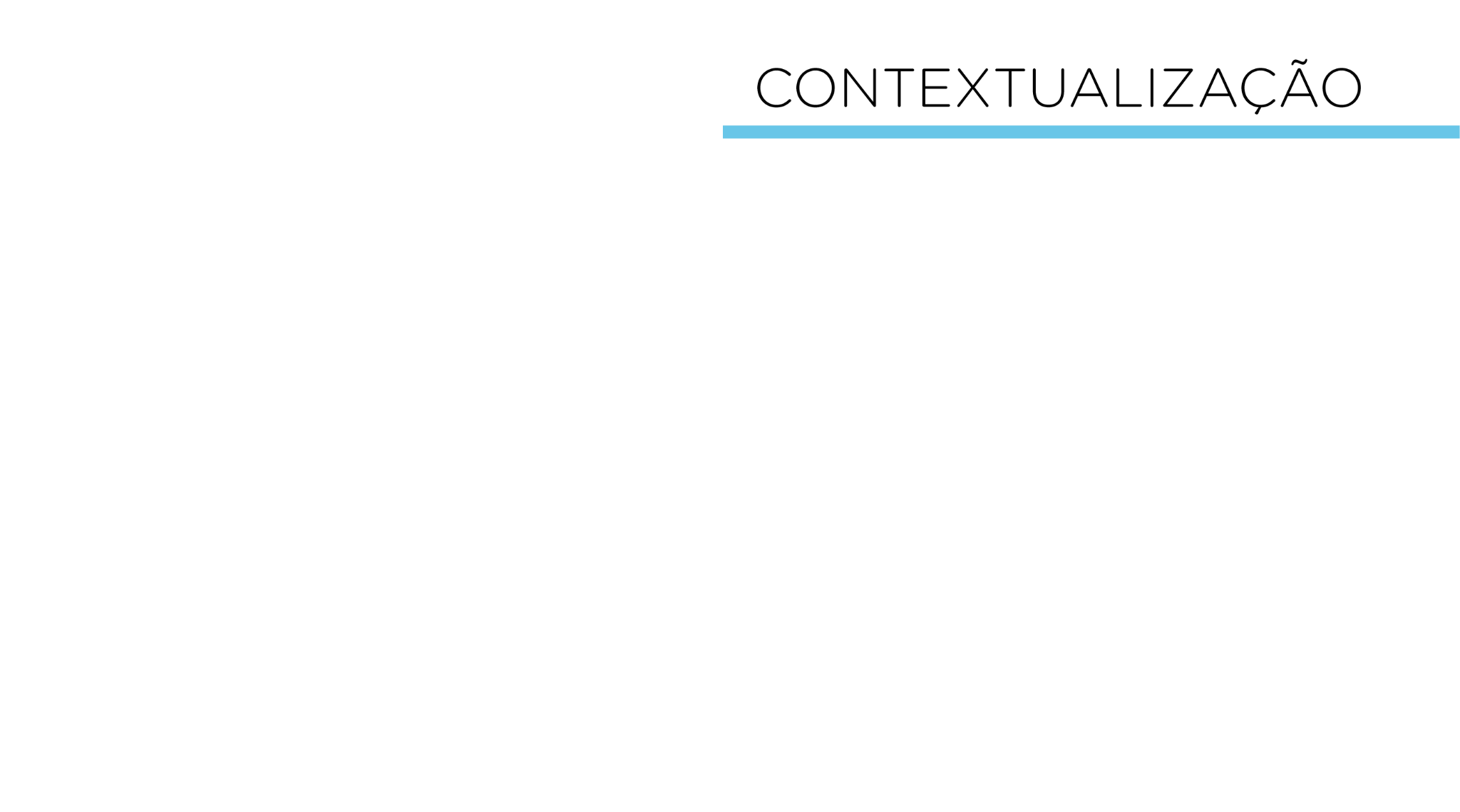 Funcionamento do Motor de Passo:
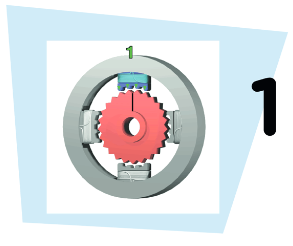 O solenoide do topo está ativado, atraindo o dente superior do eixo.
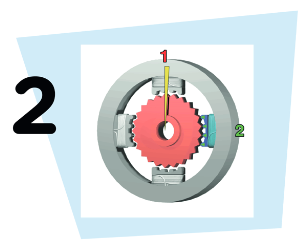 O solenoide do topo é desativado, e o solenoide da direita(2) é ativado. movendo o quarto dente mais próximo á direita. Isto resulta em uma rotação de 3,6°.
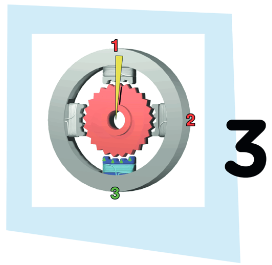 O solenoide inferior (3) é ativado. outra rotação de 3,6°ocorre.
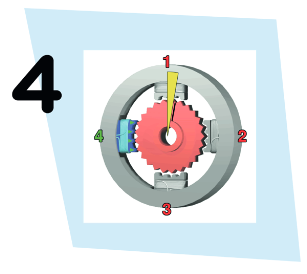 O solenoide à esquerda (4) é ativado, rodando novamente o eixo em 3,6°. Quando o solenoide do topo (1) for ativado novamente, o eixo terá rodado em um dente de posição, como existem 25 dentes, serão necessários 100 passos para a rotação completa.
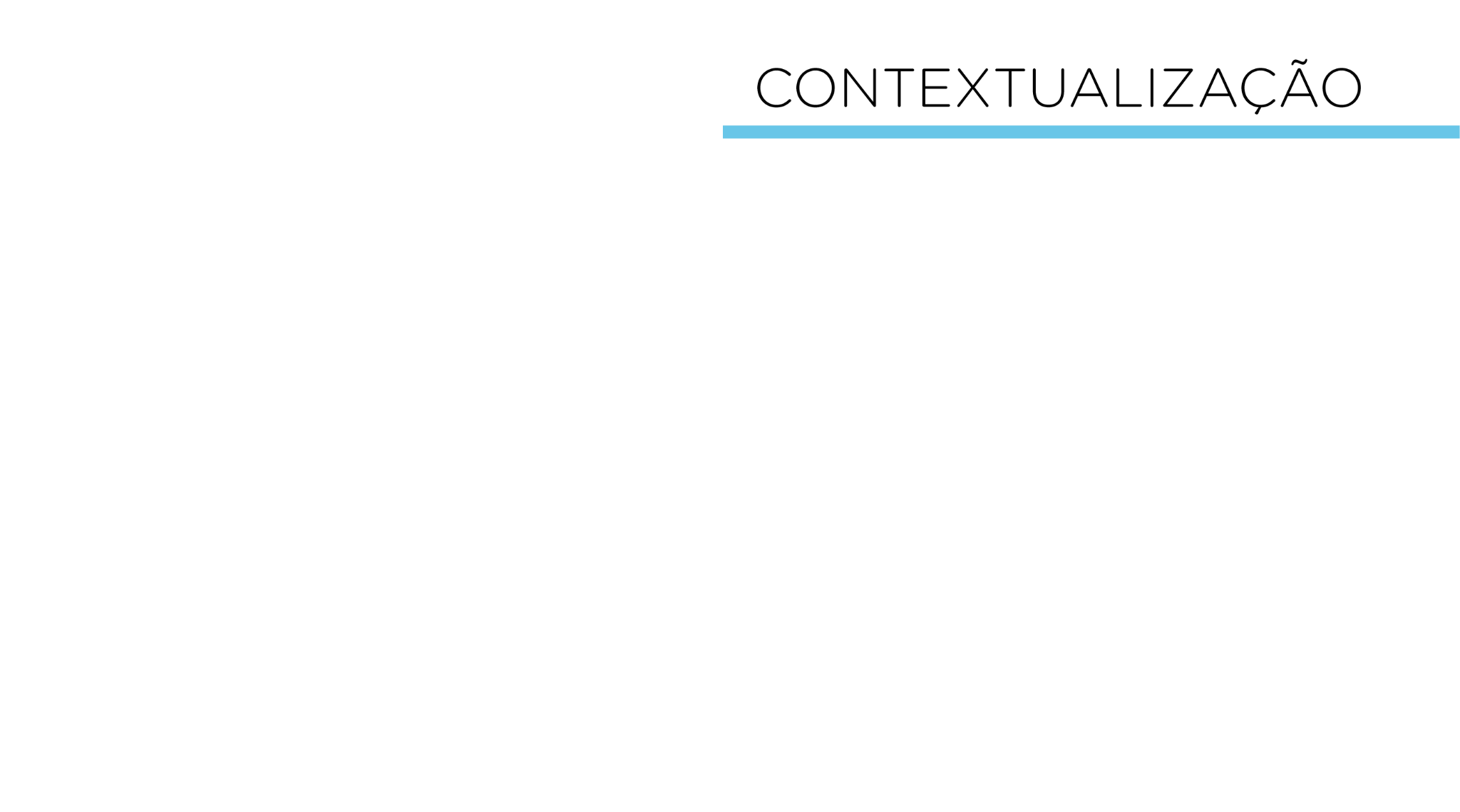 Tipos de Motor de Passo quanto a estrutura: 

- Relutância variável: Possui um rotor com várias polaridades e estator com enrolamentos e quatro polos usinados de forma que apresentam ranhuras (dentes). O rotor é dentado e lembra uma engrenagem, no qual cada um desses dentes corresponde a um polo saliente, esse dente que determina o número de passos.

- Ímã Permanente: Possui um ímã fixo no eixo do rotor, mantendo assim sempre a mesma posição quando não energizado, seu passo pode variar de 90 ou 45 graus. Tem torque binário em função dessa característica.

- Híbrido: Possui um rotor multidentado e um ímã permanente no seu eixo, ele mistura a mecânica mais sofisticada do motor de Relutância Variável com o torque do motor de imã permanente.
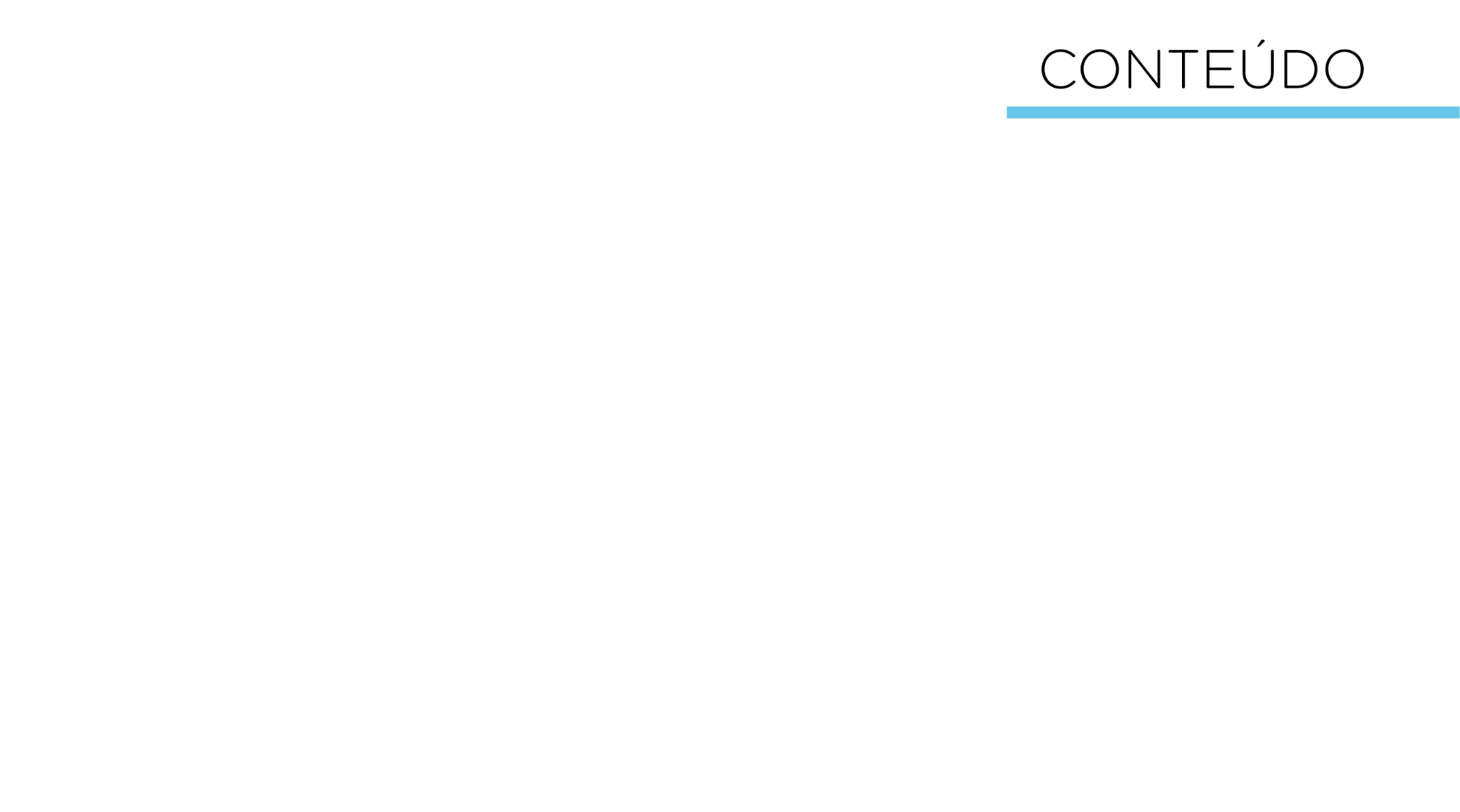 Aplicações:

Ele é utilizado em aplicações que são necessários controlar fatores como ângulos de rotação, velocidade e posição. Encontrado em dispositivos eletrônicos sempre que são necessários movimentos precisos como em robôs, impressoras, scanners, câmeras de vídeo, brinquedos, injeção eletrônica de automóvel, entre outros.
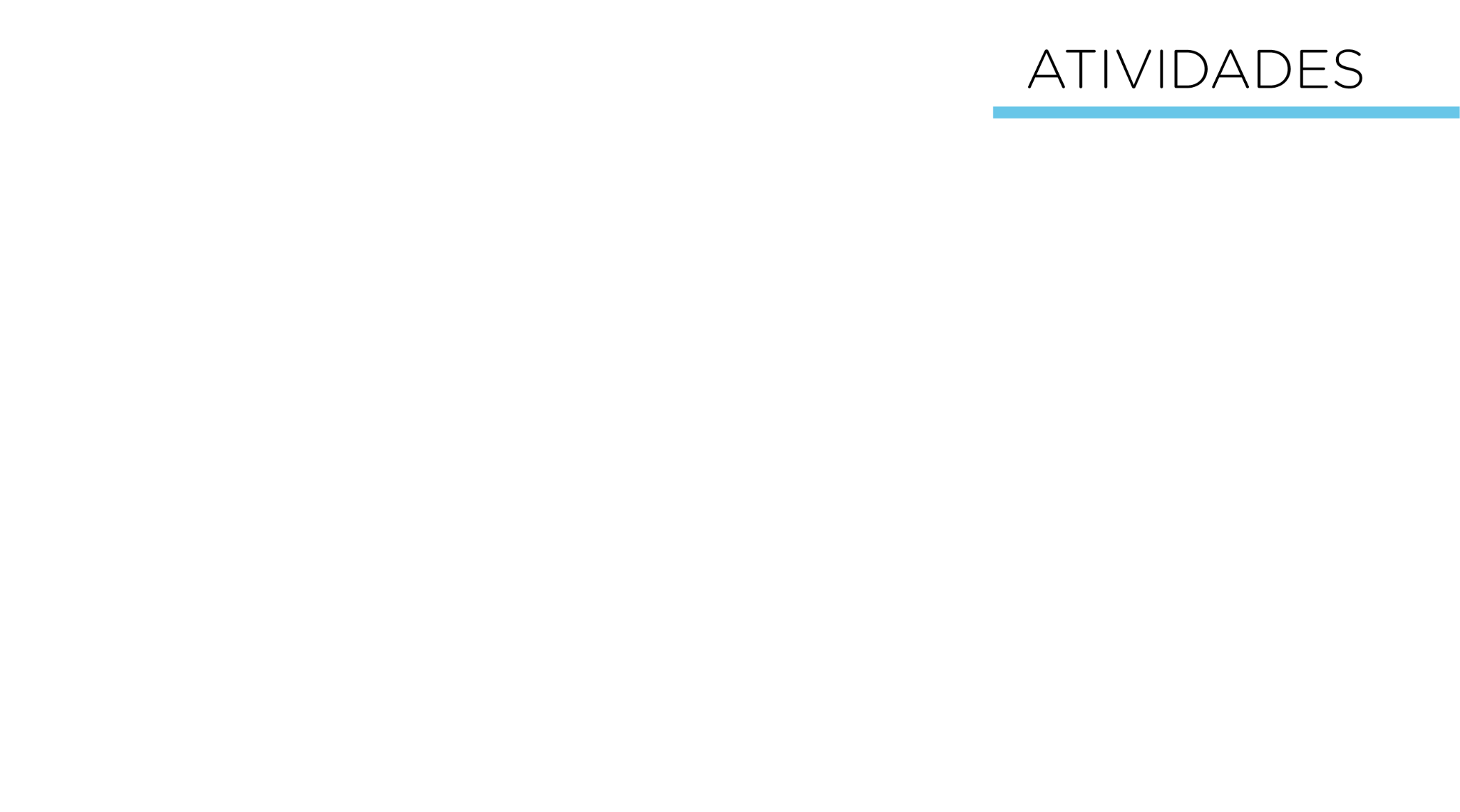 Vamos ao nosso projeto!

Acesse o passo a passo da montagem e programação na Aula 28 - Motor de Passo, Módulo 2, disponível em: Robótica Educacional.
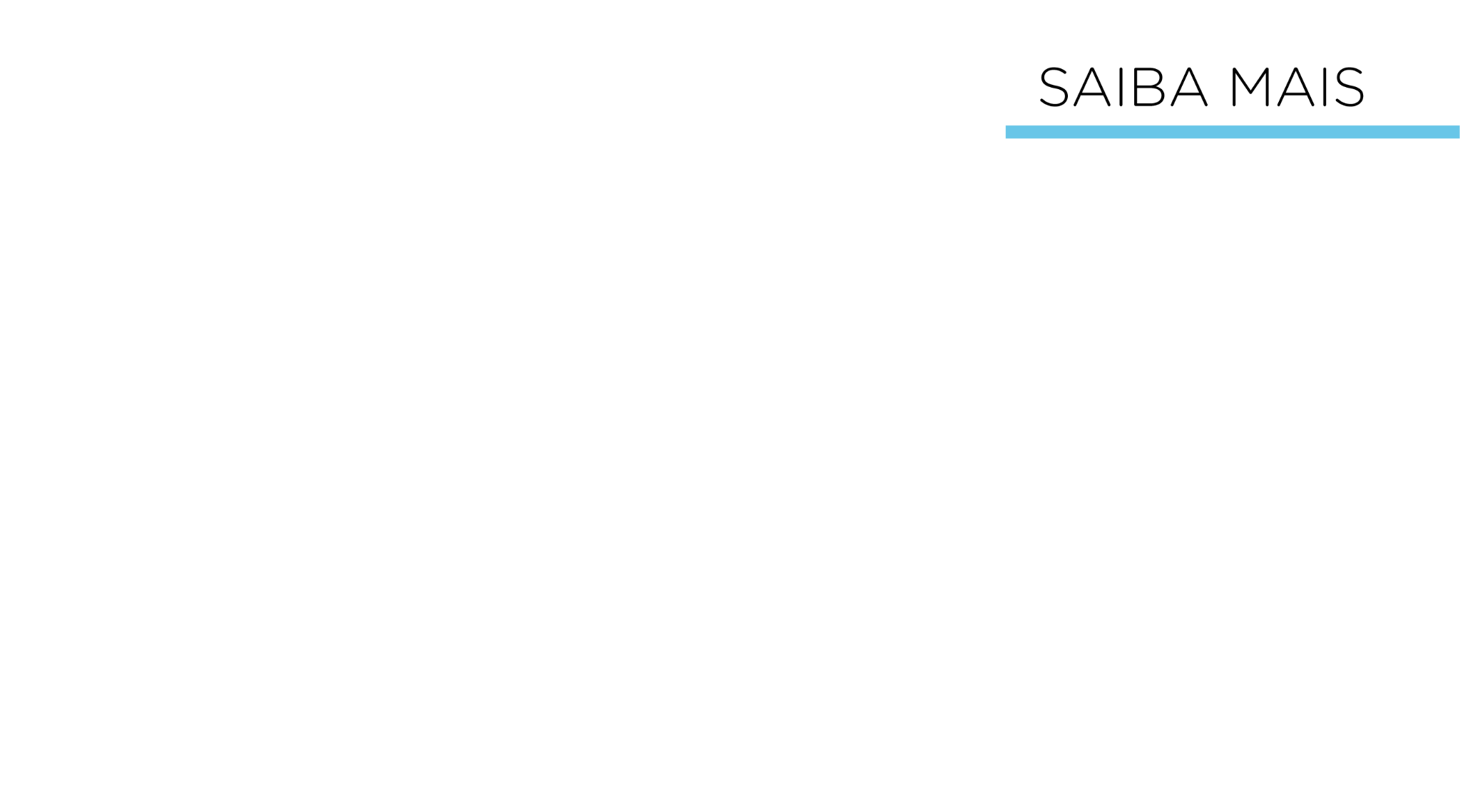 Para saber mais sobre Marius Lavet, consulte o link:



                                https://pt.wikipedia.org/wiki/Marius_Lavet
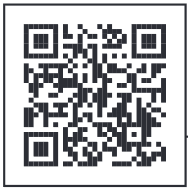 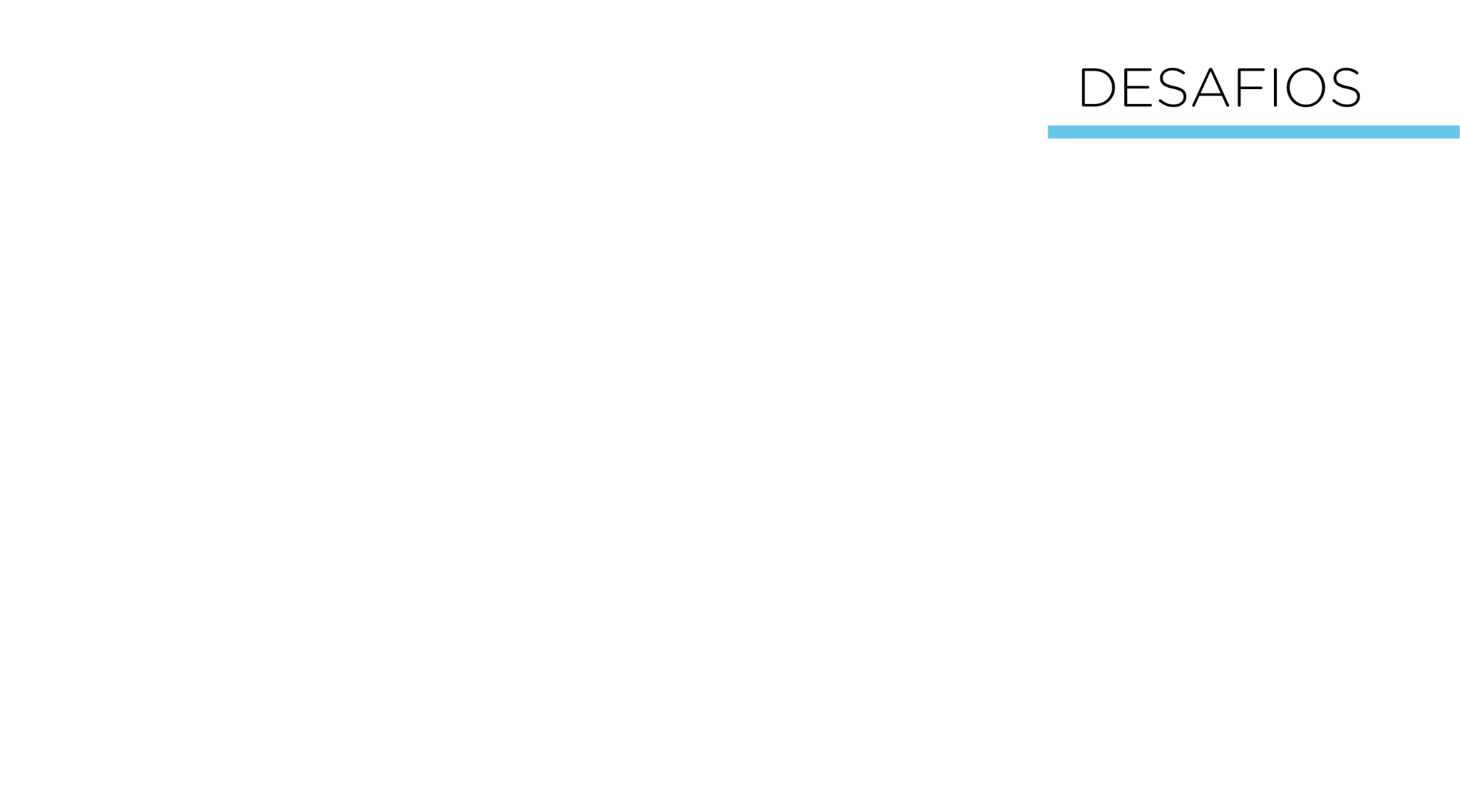 Que tal controlar a posição do eixo do Motor de Passo através de botões e/ou Potenciômetro? Vamos lá! Insira alguns botões e/ou um Potenciômetro neste projeto e adapte a programação para controlá-lo.
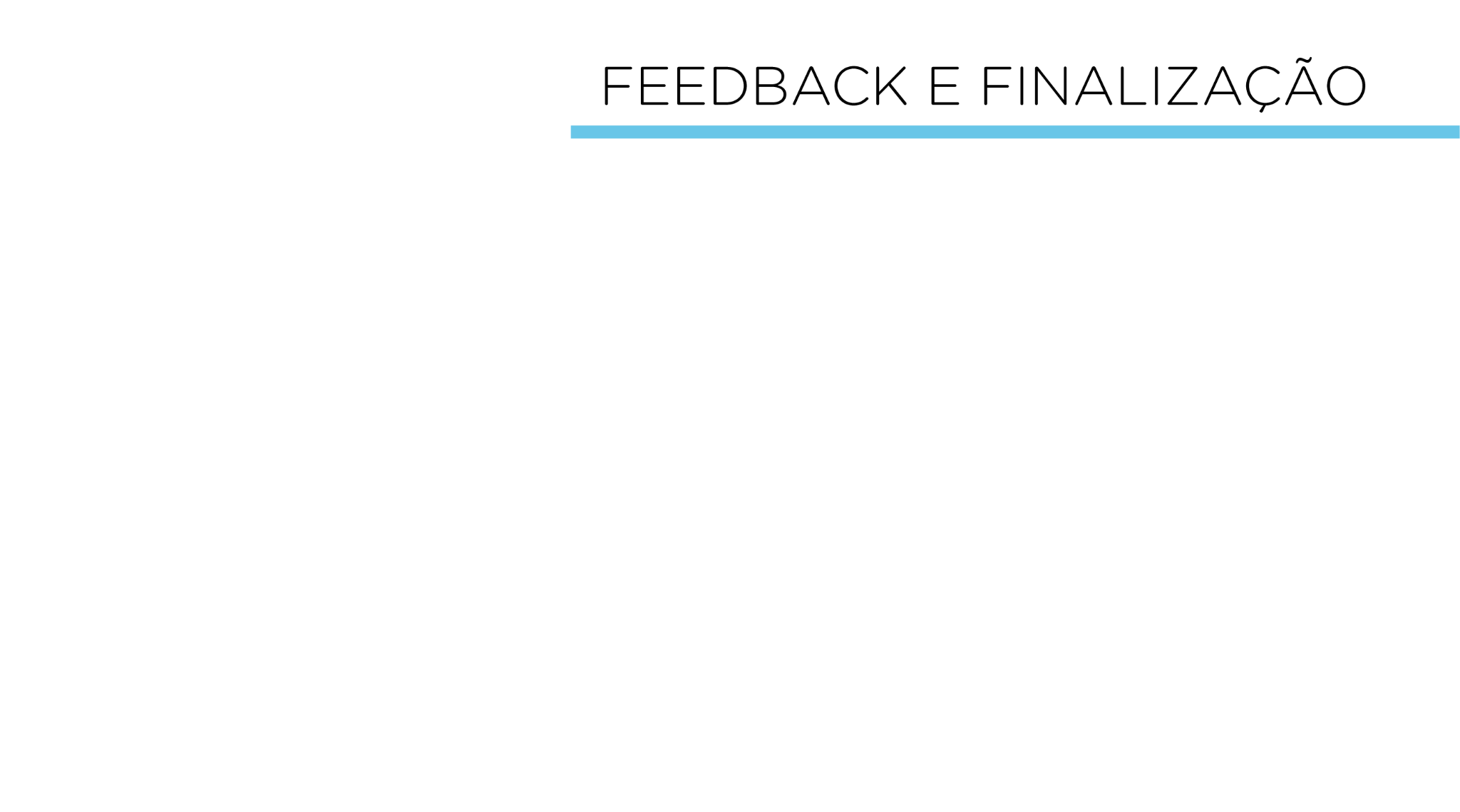 a. Confira, compartilhando seu projeto com os demais colegas, se o objetivo foi alcançado.
b. Analise seu projeto desenvolvido, de modo a atender aos requisitos para controlar o Motor de Passo.
c. Reflita se as seguintes situações ocorreram:
i. Colaboração e Cooperação: você e os membros de sua equipe interagiram entre si, compartilhando ideias que promoveram a aprendizagem e o desenvolvimento deste projeto?
ii. Pensamento Crítico e Resolução de Problemas: você conseguiu identificar os problemas, analisar informações e tomar decisões de modo a contribuir para o projeto desenvolvido?
d. Reúna todos os componentes utilizados nesta aula e os organize novamente, junto aos demais, no kit de robótica.
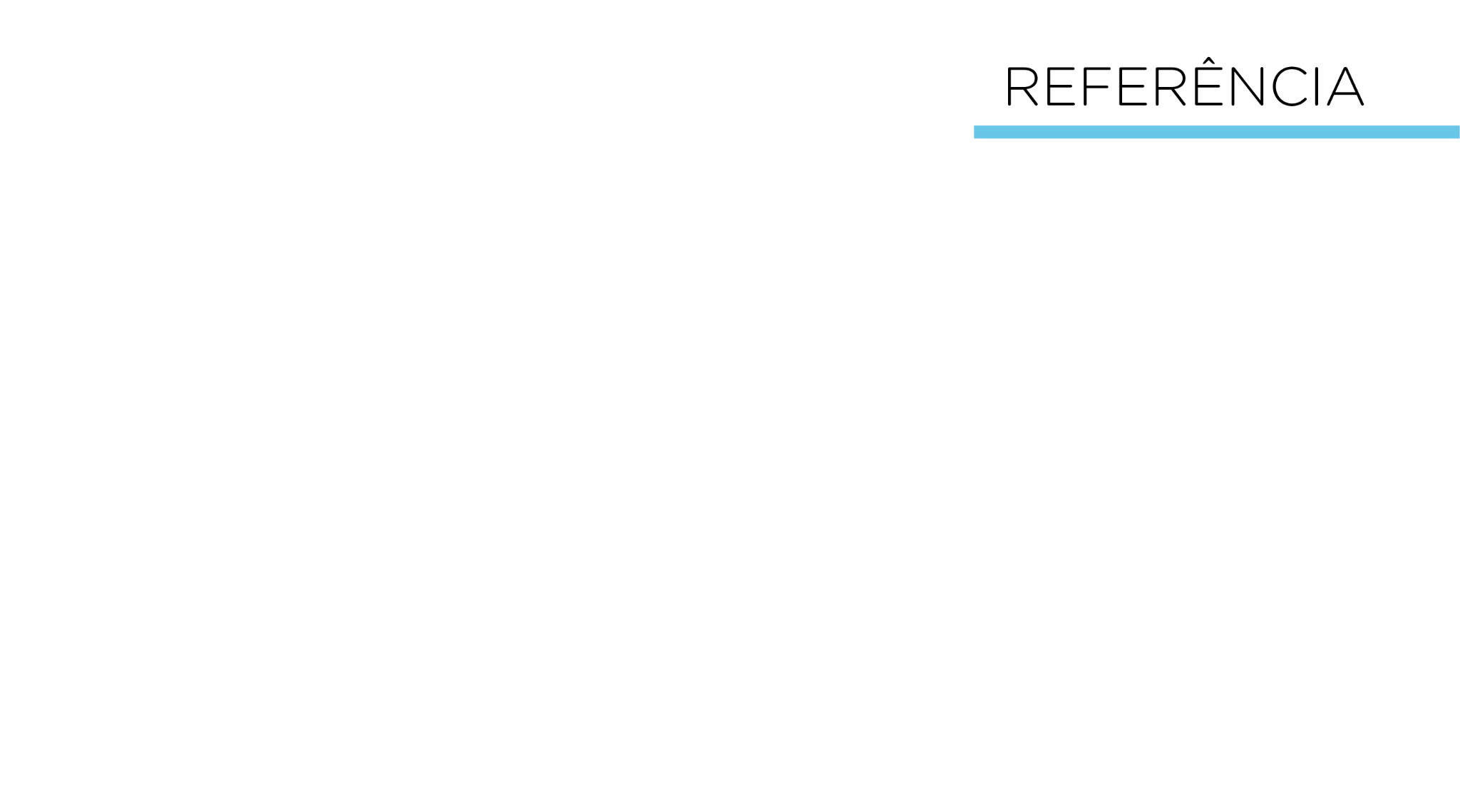 PARANÁ. Secretaria Estadual de Educação do Estado do Paraná (SEED/PR). Diretoria de Tecnologias de Informação (DTI). Coordenação de Tecnologias Educacionais. (CTE). Robótica Educacional - Módulo 2. Aula 28 - Motor de Passo Disponível em: https://aluno.escoladigital.pr.gov.br/robotica/aulas/educacional  Acesso em:  02 mai. 2023.
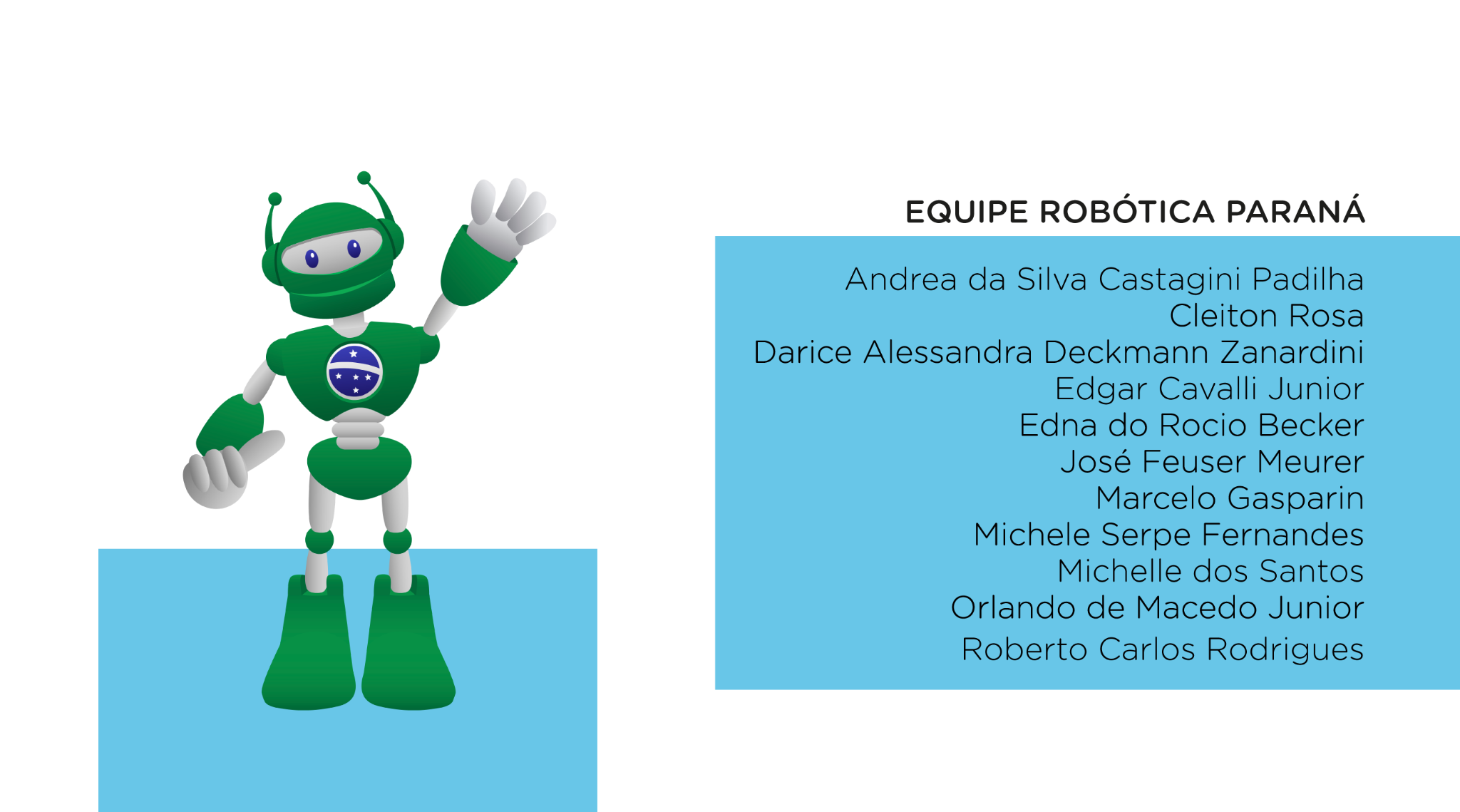